Lecture 7
Tuesday, February 7, 2017
Transportation
I. Some basic facts
% of Urban Trips by type of transportation (2005-9)
Trends in Annual public transit ridership in the U.S., 1900-2010
Annual Per Capita Gas Consumption, 2003
Annual hours of delay per traveler due to traffic congestion
Annual cost of traffic congestion ($billions), 2011
II. Understanding the Problem
The Public Transportation Free Riding Problem: Busses vs. Cars
Free-riding preferences: B > A > D > C
Free riding gain: 15 Minutes (A minus B)
“Sucker penalty”: 45 minutes (C minus D)
The Public Transportation Free Riding Problem: Light Rail vs. Cars
Free riding gain: 5 Minutes (A minus B)
“Sucker penalty”: There is no sucker penalty!
III. Positive externalities of good public transportation
What are the positive externalities of good public transportation?
Quicker commuting times, less congestion
Saving on private car infrastructure (parking ramps, street repairs, etc.)
Less pollution: less frequent house painting
Health benefits (asthma especially)
More efficient labor market, especially for poor (easier to get to jobs), therefore less need for welfare
Less need for multiple cars in a family
Energy savings
Key Question: What is the true economic value of the positive externalities of good public transportation?
What are the positive externalities of good public transportation?
Quicker commuting times, less congestion
Saving on private car infrastructure (parking ramps, street repairs, etc.)
Less pollution: less frequent house painting
Health benefits (asthma especially)
More efficient labor market, especially for poor (easier to get to jobs), therefore less need for welfare
Less need for multiple cars in a family
Energy savings
Key Question: What is the true economic value of the positive externalities of good public transportation?
What are the positive externalities of good public transportation?
Quicker commuting times, less congestion
Saving on private car infrastructure (parking ramps, street repairs, etc.)
Less pollution: less frequent house painting
Health benefits (asthma especially)
More efficient labor market, especially for poor (easier to get to jobs), therefore less need for welfare
Less need for multiple cars in a family
Energy savings
Key Question: What is the true economic value of the positive externalities of good public transportation?
What are the positive externalities of good public transportation?
Quicker commuting times, less congestion
Saving on private car infrastructure (parking ramps, street repairs, etc.)
Less pollution: less frequent house painting
Health benefits (asthma especially)
More efficient labor market, especially for poor (easier to get to jobs), therefore less need for welfare
Less need for multiple cars in a family
Energy savings
Key Question: What is the true economic value of the positive externalities of good public transportation?
What are the positive externalities of good public transportation?
Quicker commuting times, less congestion
Saving on private car infrastructure (parking ramps, street repairs, etc.)
Less pollution: less frequent house painting
Health benefits (asthma especially)
More efficient labor market, especially for poor (easier to get to jobs), therefore less need for welfare
Less need for multiple cars in a family
Energy savings
Key Question: What is the true economic value of the positive externalities of good public transportation?
What are the positive externalities of good public transportation?
Quicker commuting times, less congestion
Saving on private car infrastructure (parking ramps, street repairs, etc.)
Less pollution: less frequent house painting
Health benefits (asthma especially)
More efficient labor market, especially for poor (easier to get to jobs), therefore less need for welfare
Less need for multiple cars in a family
Energy savings
Key Question: What is the true economic value of the positive externalities of good public transportation?
What are the positive externalities of good public transportation?
Quicker commuting times, less congestion
Saving on private car infrastructure (parking ramps, street repairs, etc.)
Less pollution: less frequent house painting
Health benefits (asthma especially)
More efficient labor market, especially for poor (easier to get to jobs), therefore less need for welfare
Less need for multiple cars in a family
Energy savings
Key Question: What is the true economic value of the positive externalities of good public transportation?
What are the positive externalities of good public transportation?
Quicker commuting times, less congestion
Saving on private car infrastructure (parking ramps, street repairs, etc.)
Less pollution: less frequent house painting
Health benefits (asthma especially)
More efficient labor market, especially for poor (easier to get to jobs), therefore less need for welfare
Less need for multiple cars in a family
Energy savings
Key Question: What is the true economic value of the positive externalities of good public transportation?
What are the positive externalities of good public transportation?
Quicker commuting times, less congestion
Saving on private car infrastructure (parking ramps, street repairs, etc.)
Less pollution: less frequent house painting
Health benefits (asthma especially)
More efficient labor market, especially for poor (easier to get to jobs), therefore less need for welfare
Less need for multiple cars in a family
Energy savings
Key Question: What is the true economic value of the positive externalities of good public transportation?
IV. Why is Public Transportation so weak in the U.S.?
The LA Transportation Story 
as told in 
Who Framed Roger Rabbit?


https://www.youtube.com/watch?v=OquSczOMkO4#t=77.968382
V. Solutions
Solutions 
No free parking
Build infrastructure for transportation alternatives: bike paths, rapid transit, etc.
Increase residential density within cities
The full cost of driving should be reflected in gas taxes
Fully recognize the value of positive externalities in the price of public transit tickets. (Implication:  perhaps tickets should be free).
Solutions 
No free parking
Build infrastructure for transportation alternatives: bike paths, rapid transit, etc.
Increase residential density within cities
The full cost of driving should be reflected in gas taxes
Fully recognize the value of positive externalities in the price of public transit tickets. (Implication:  perhaps tickets should be free).
Solutions 
No free parking
Build infrastructure for transportation alternatives: bike paths, rapid transit, etc.
Increase residential density within cities
The full cost of driving should be reflected in gas taxes
Fully recognize the value of positive externalities in the price of public transit tickets. (Implication:  perhaps tickets should be free).
Solutions 
No free parking
Build infrastructure for transportation alternatives: bike paths, rapid transit, etc.
Increase residential density within cities
The full cost of driving should be reflected in gas taxes
Fully recognize the value of positive externalities in the price of public transit tickets. (Implication:  perhaps tickets should be free).
Solutions 
No free parking
Build infrastructure for transportation alternatives: bike paths, rapid transit, etc.
Increase residential density within cities
The full cost of driving should be reflected in gas taxes
Fully recognize the value of positive externalities in the price of public transit tickets. (Implication:  perhaps tickets should be free).
Gasoline prices and taxes in selected countries, 2012
Solutions 
No free parking
Build infrastructure for transportation alternatives: bike paths, rapid transit, etc.
Increase residential density within cities
The full cost of driving should be reflected in gas taxes
Fully recognize the value of positive externalities in the price of public transit tickets. (Implication:  perhaps tickets should be free).
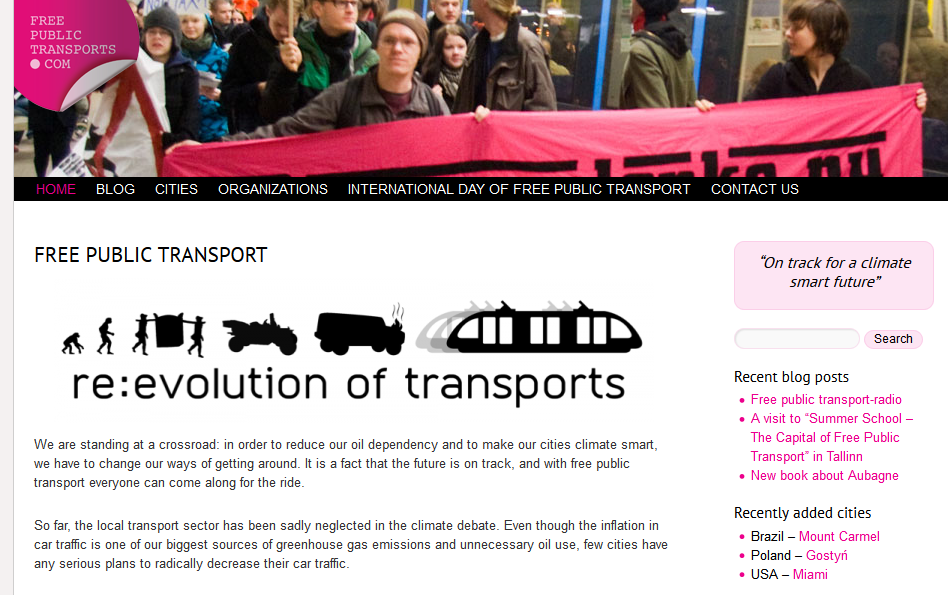 http://freepublictransports.com/
No-Fare Public Transportation in Hasselt, Netherlands 
introduced July, 1997
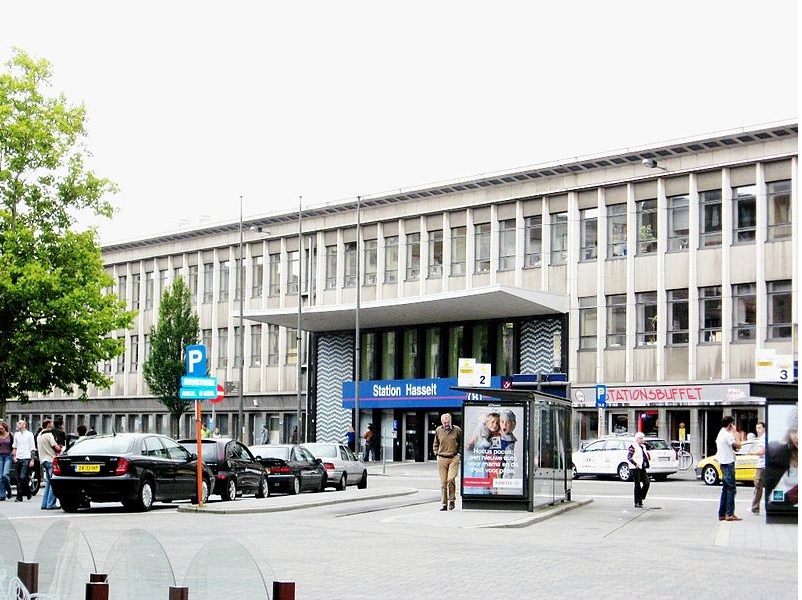 Staten Island Ferry: free public transport
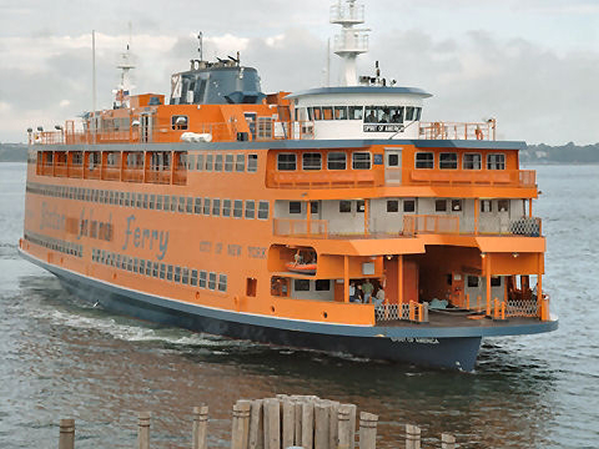 Cities with at least some free public transportation
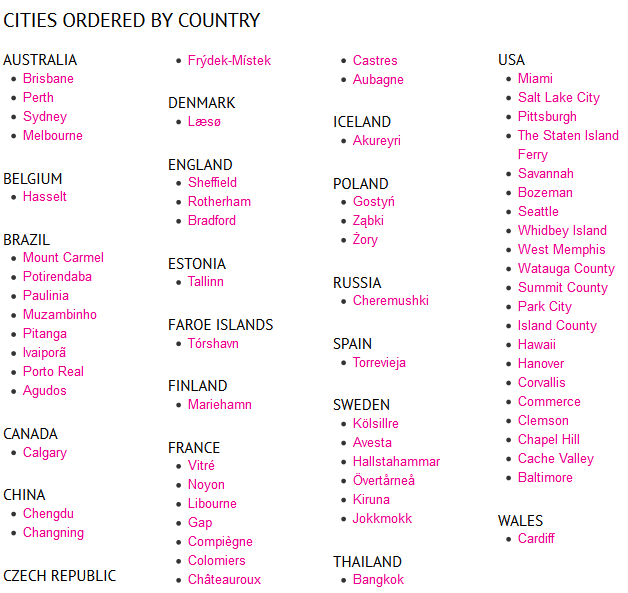 http://freepublictransports.com/city/
Big Message
A free market in transportation is inefficient because:
There are large positive and negative externalities of different modes of transportation.
The optimal choice for an individual depends on the range of options available: You rent a car if you visit LA for a week, but not NYC. A free market cannot produce the optimal range of options from which to choose.